Mega Goal 3.1
Unit4
The World of TV
Writing
Done by: Entisar Al-Obaidallah
Lesson Objectives
1- Give the reason for choosing the movie genre
2- Explain the reasons for disliking a movie.
3- Read the text for specific information
4- Use diagram to make notes before writing
5-Write an expository essay about the formula of TV film genre
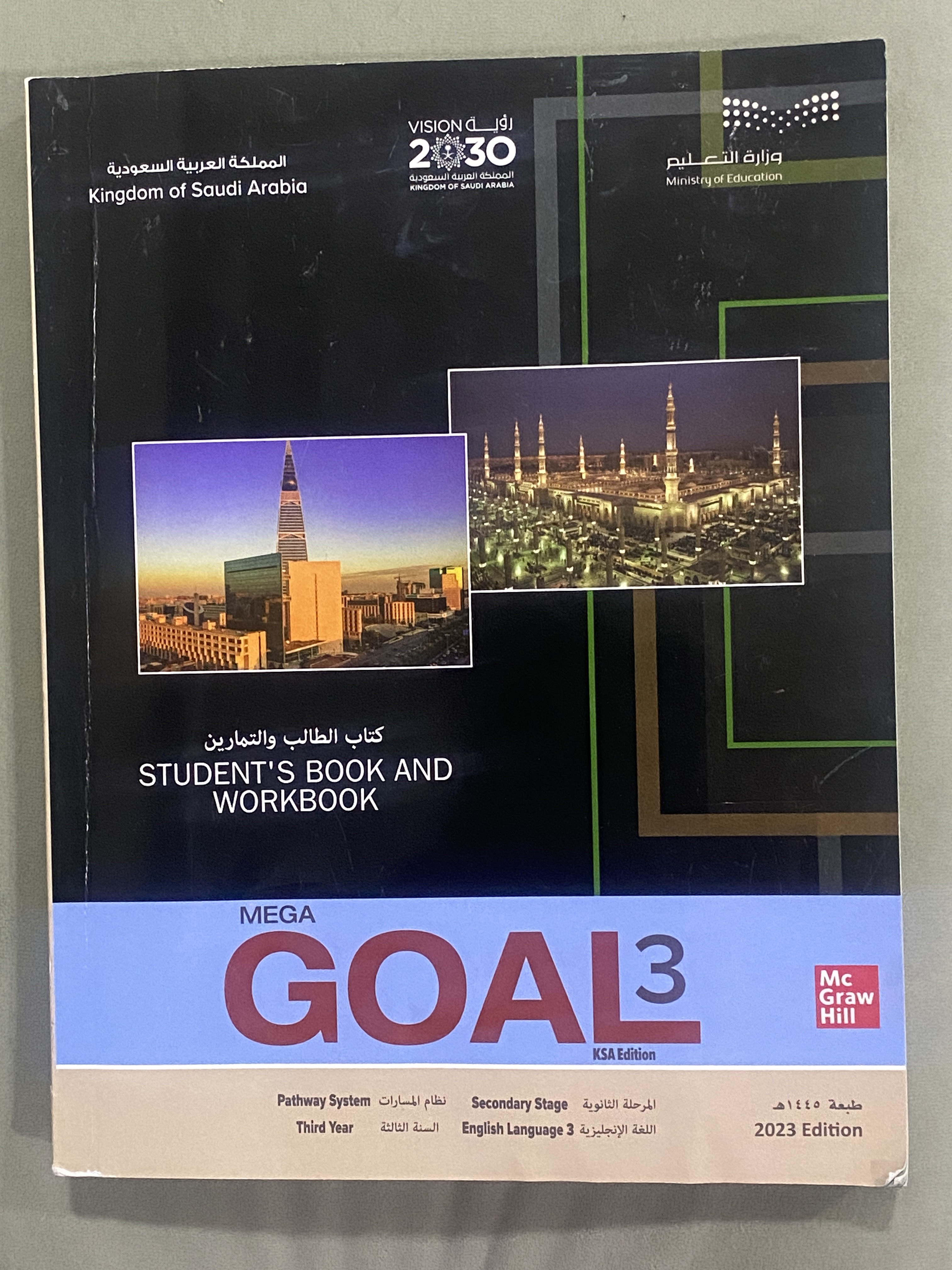 Open 
           Your student’s book
        p. 62
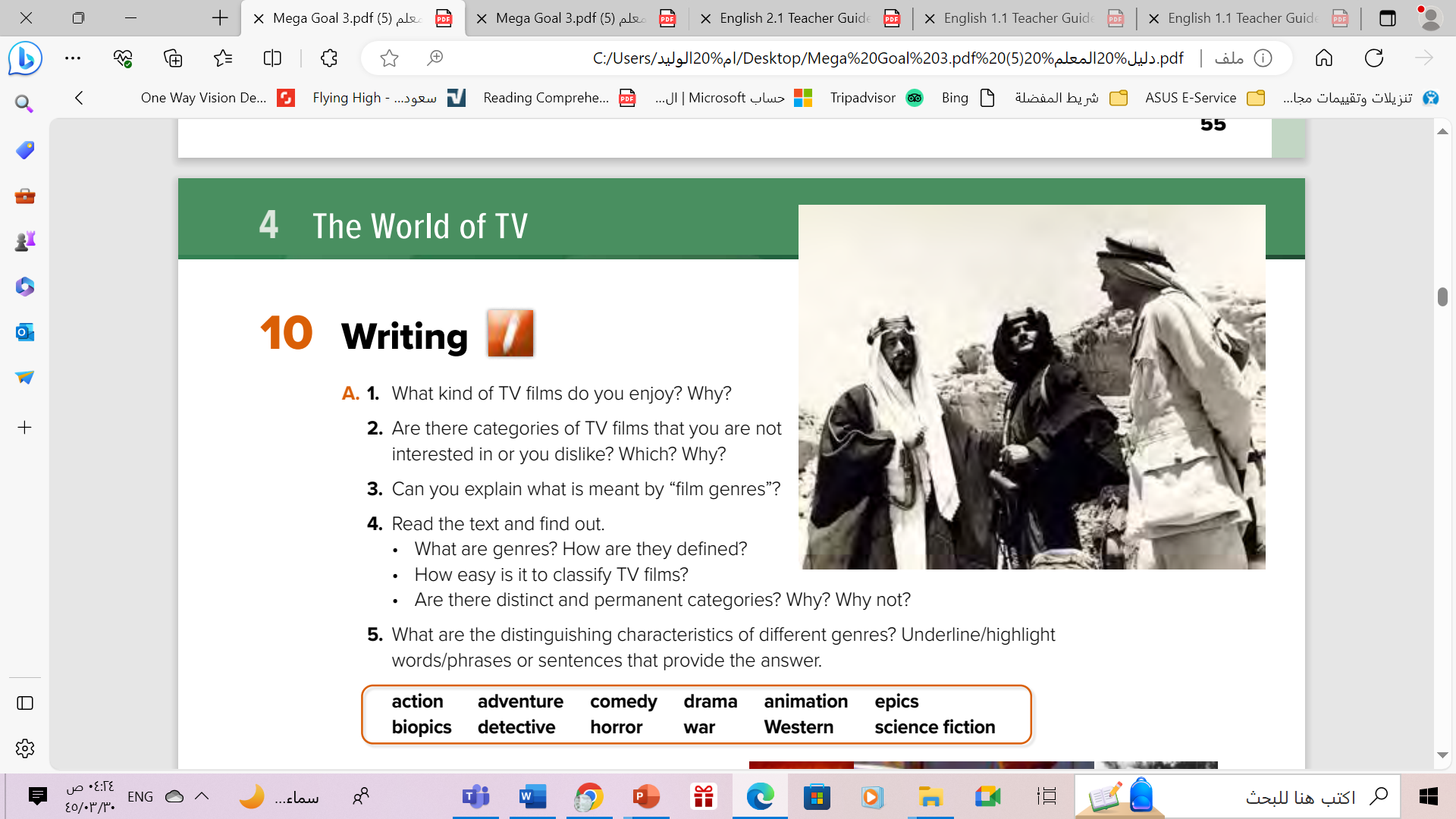 What kind of TV films do you enjoy?
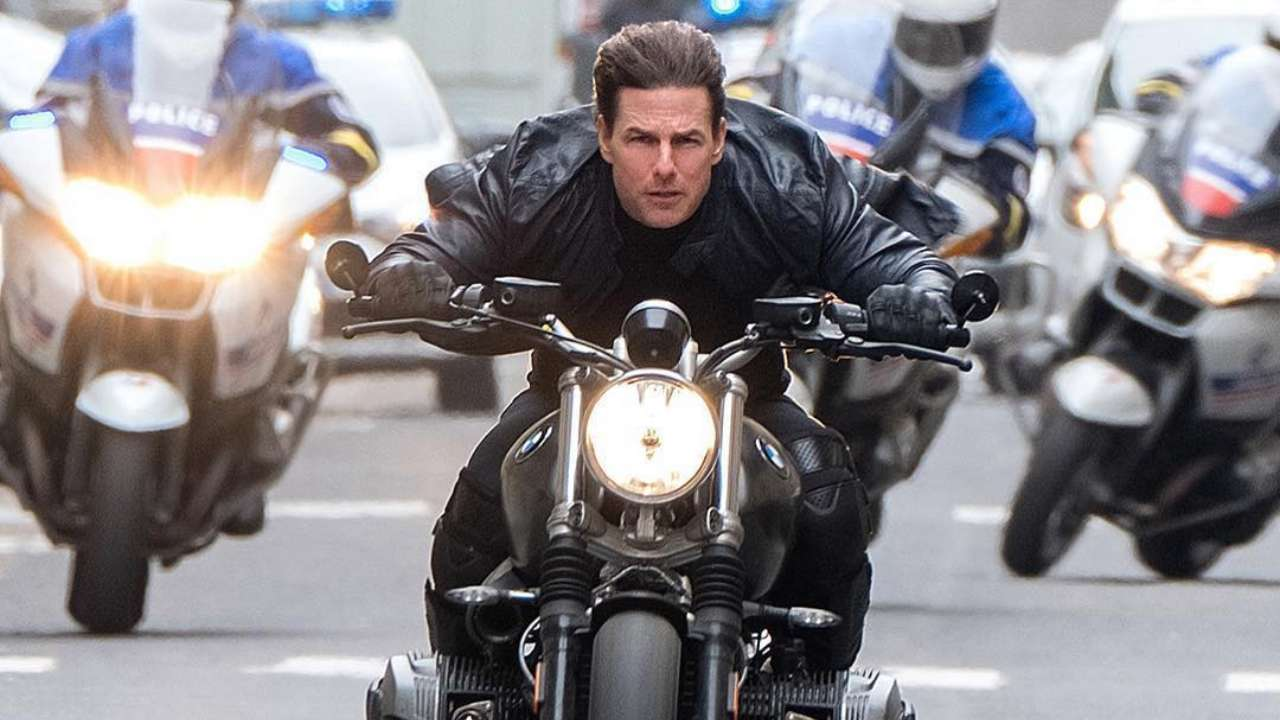 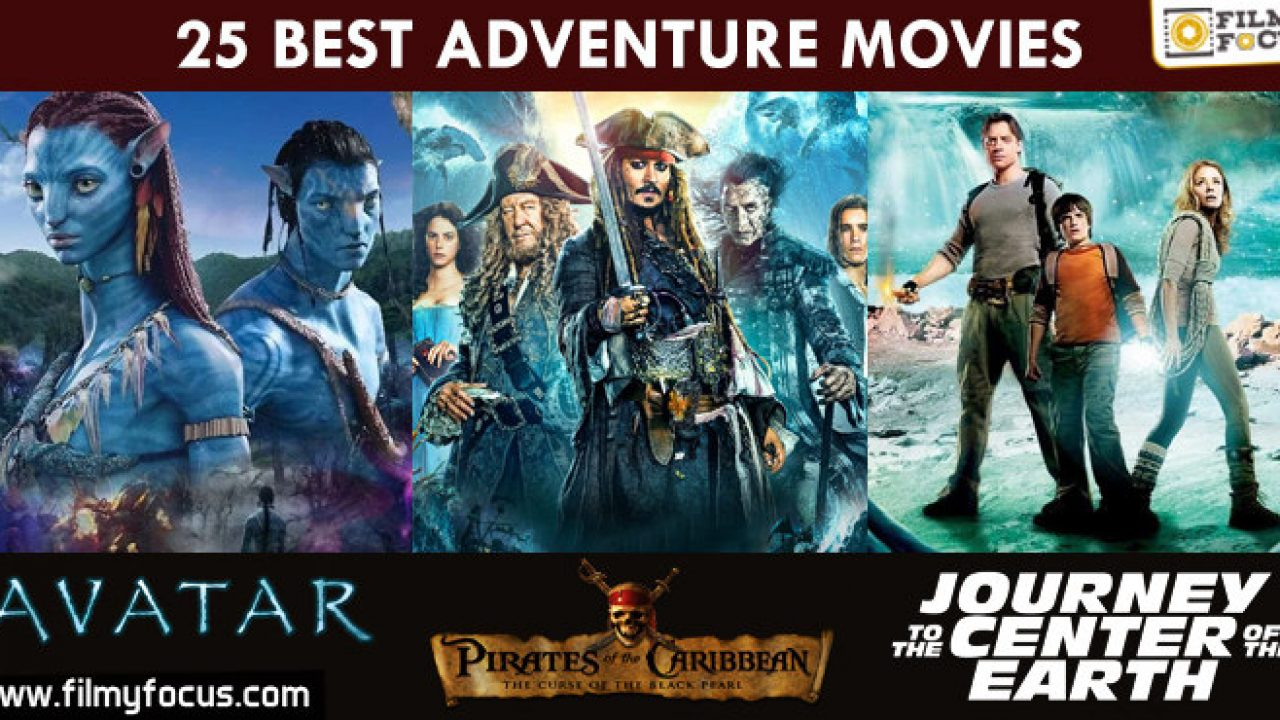 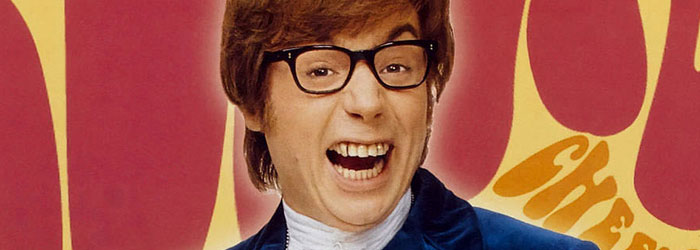 comedy
action
adventure
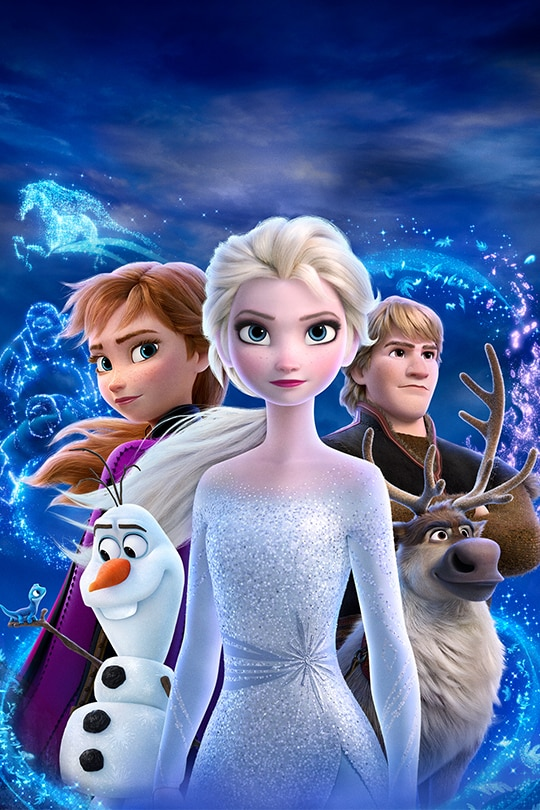 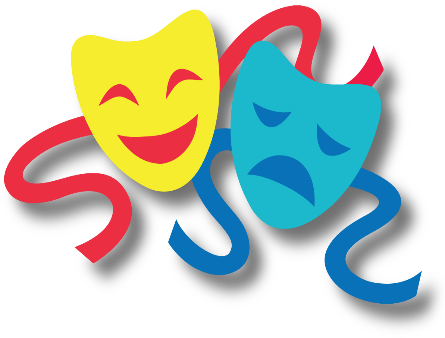 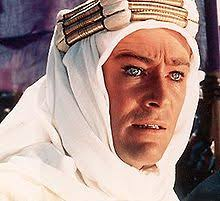 drama
biopics
animation
What kind of TV films do you enjoy?
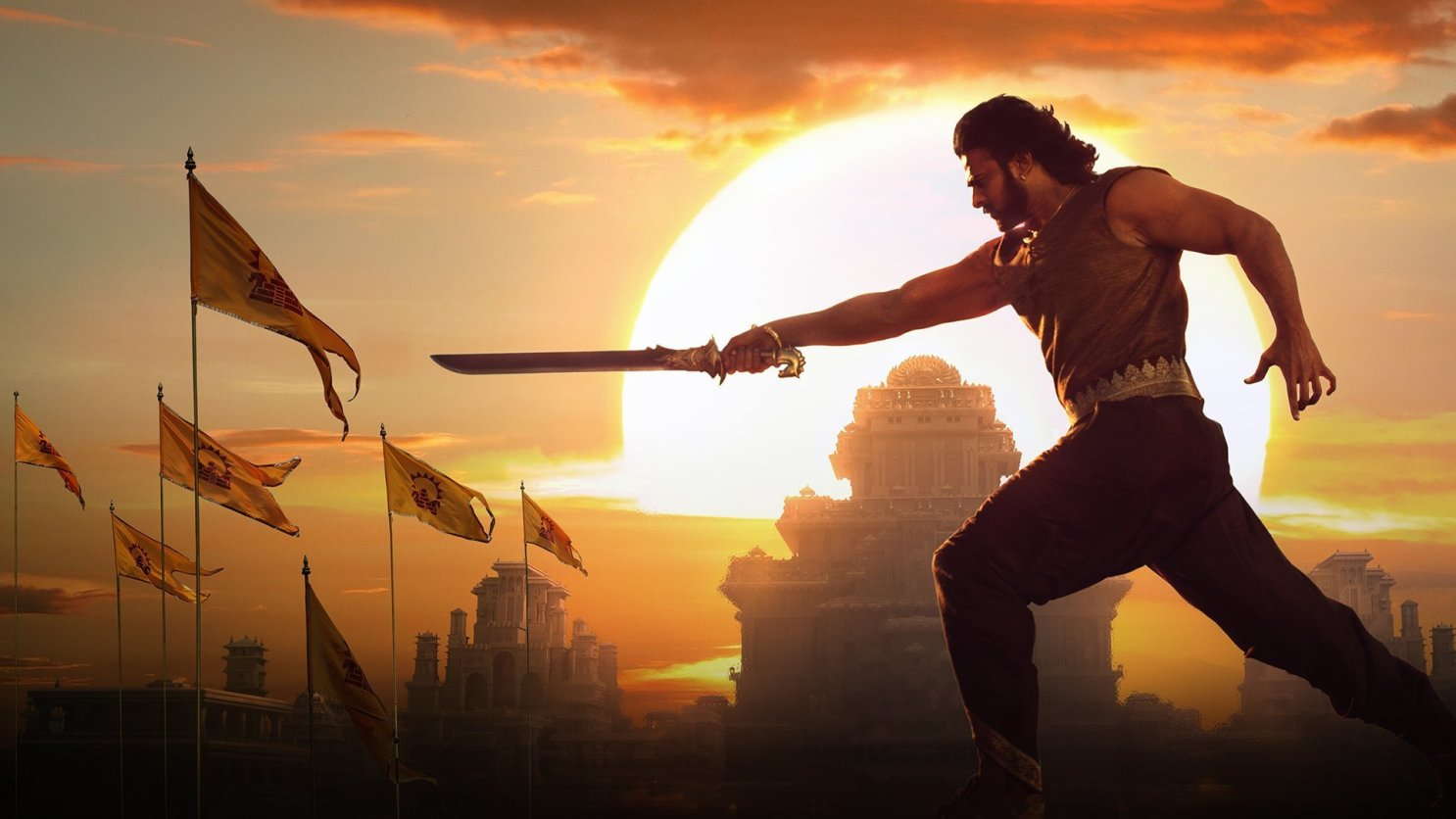 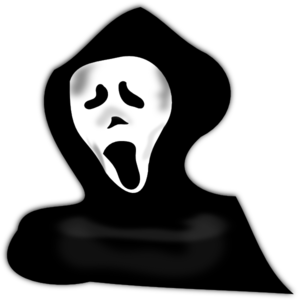 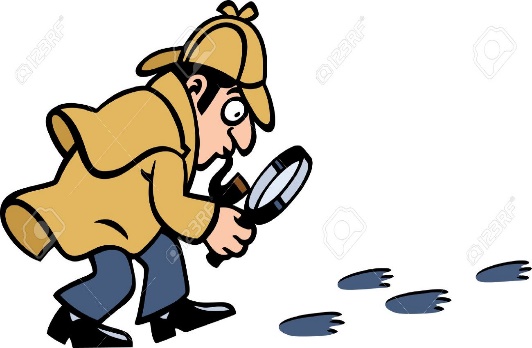 epic
horror
detective
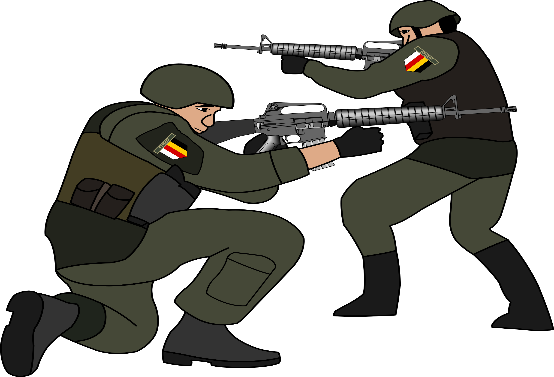 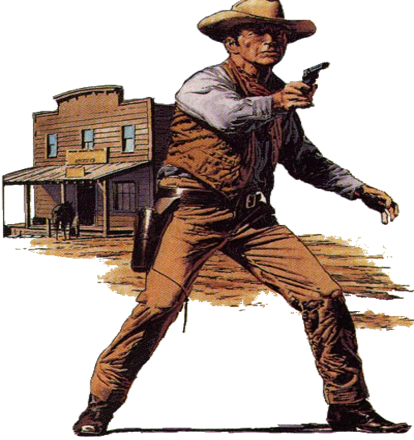 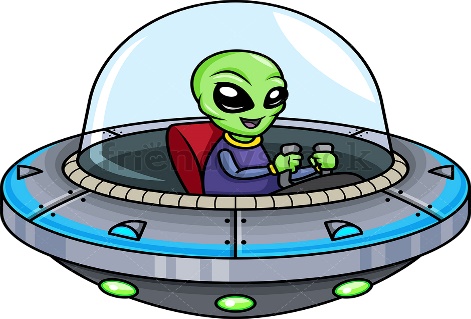 Science fiction
war
western
Are there categories of TV films that you are NOT interested in or you dislike? Which? Why?
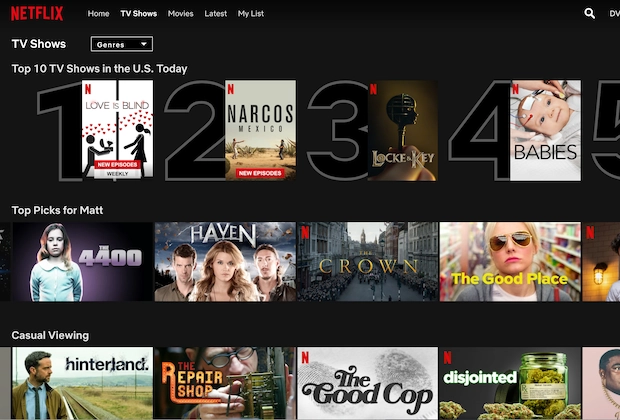 Print master
Can you explain what is meant by “film genres”?
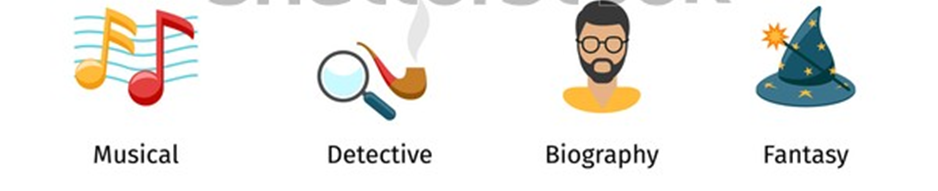 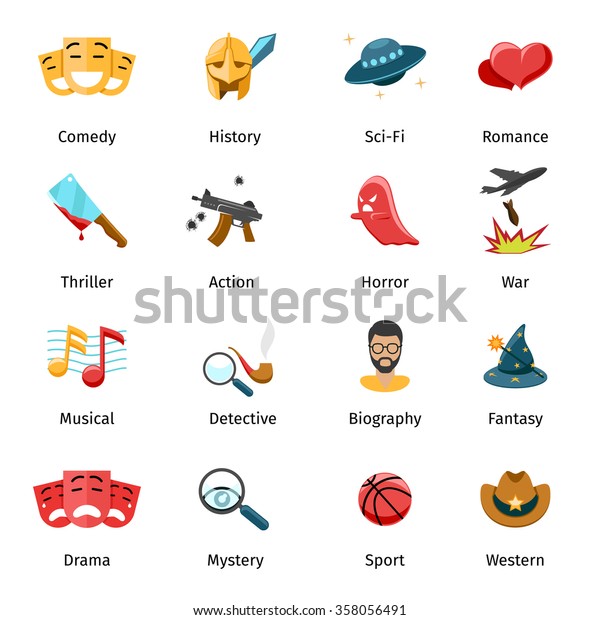 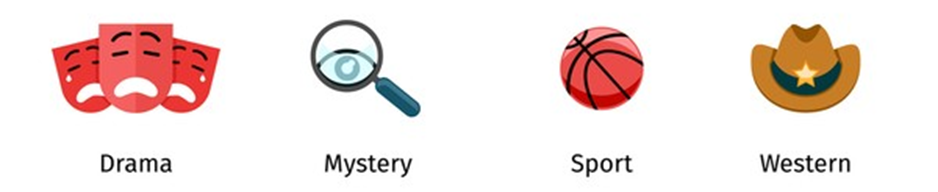 type
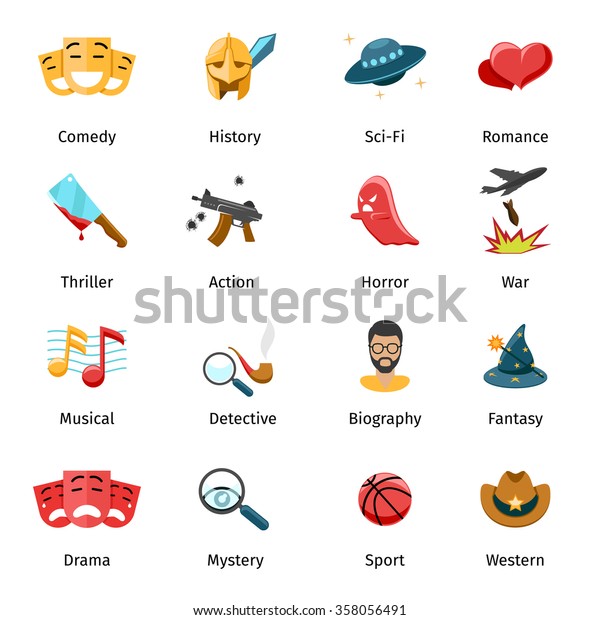 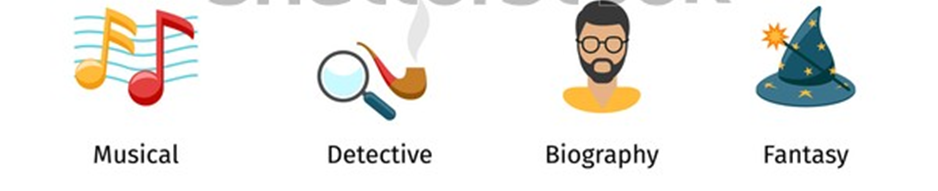 genre
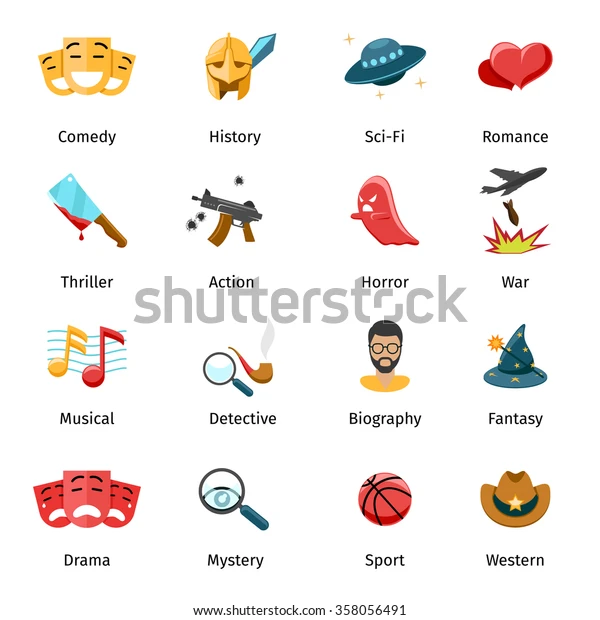 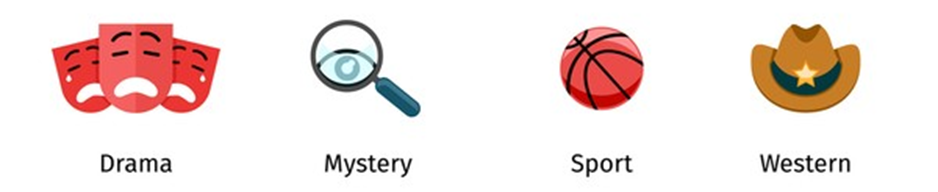 category
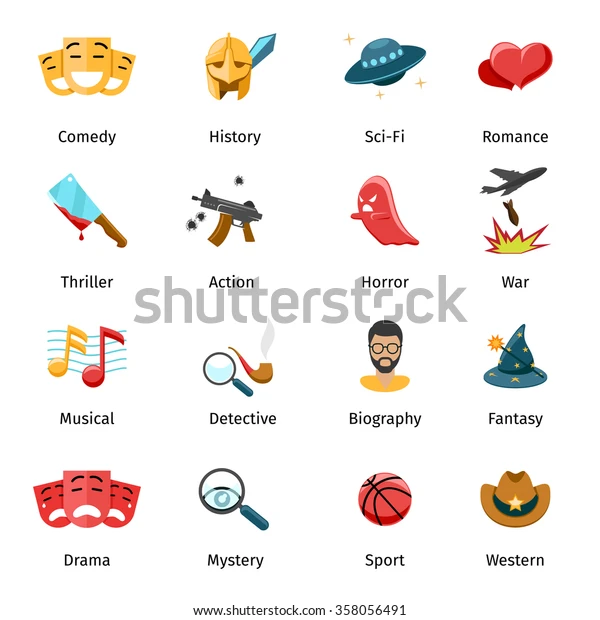 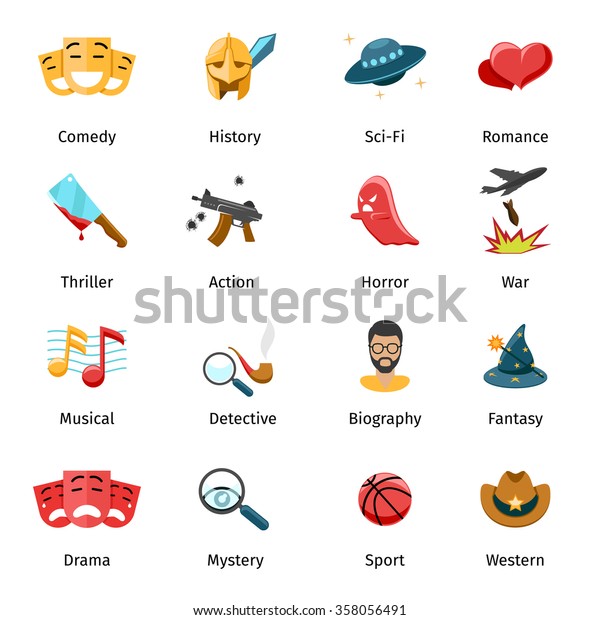 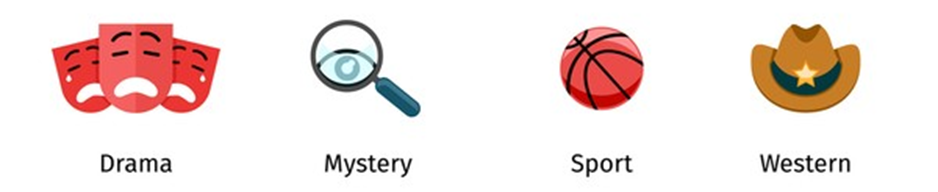 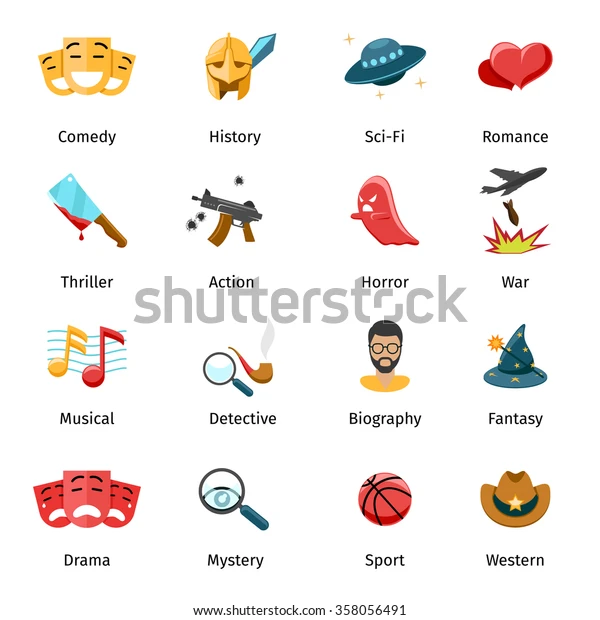 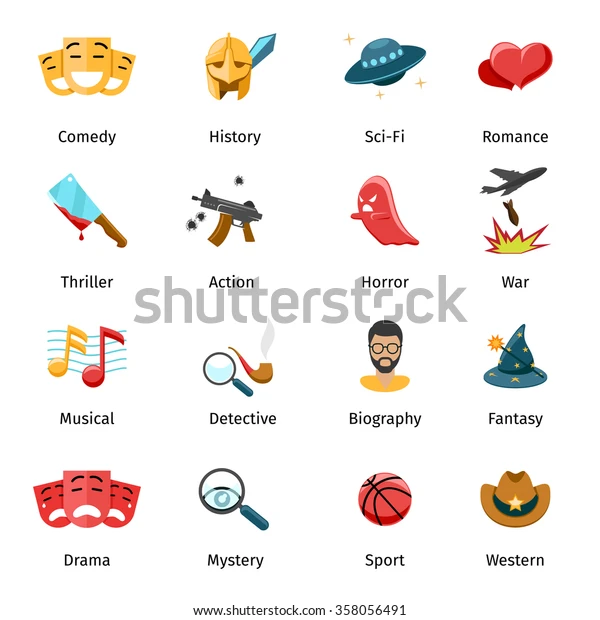 Read the text and answer the following question.
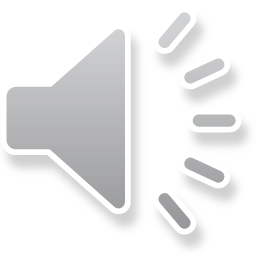 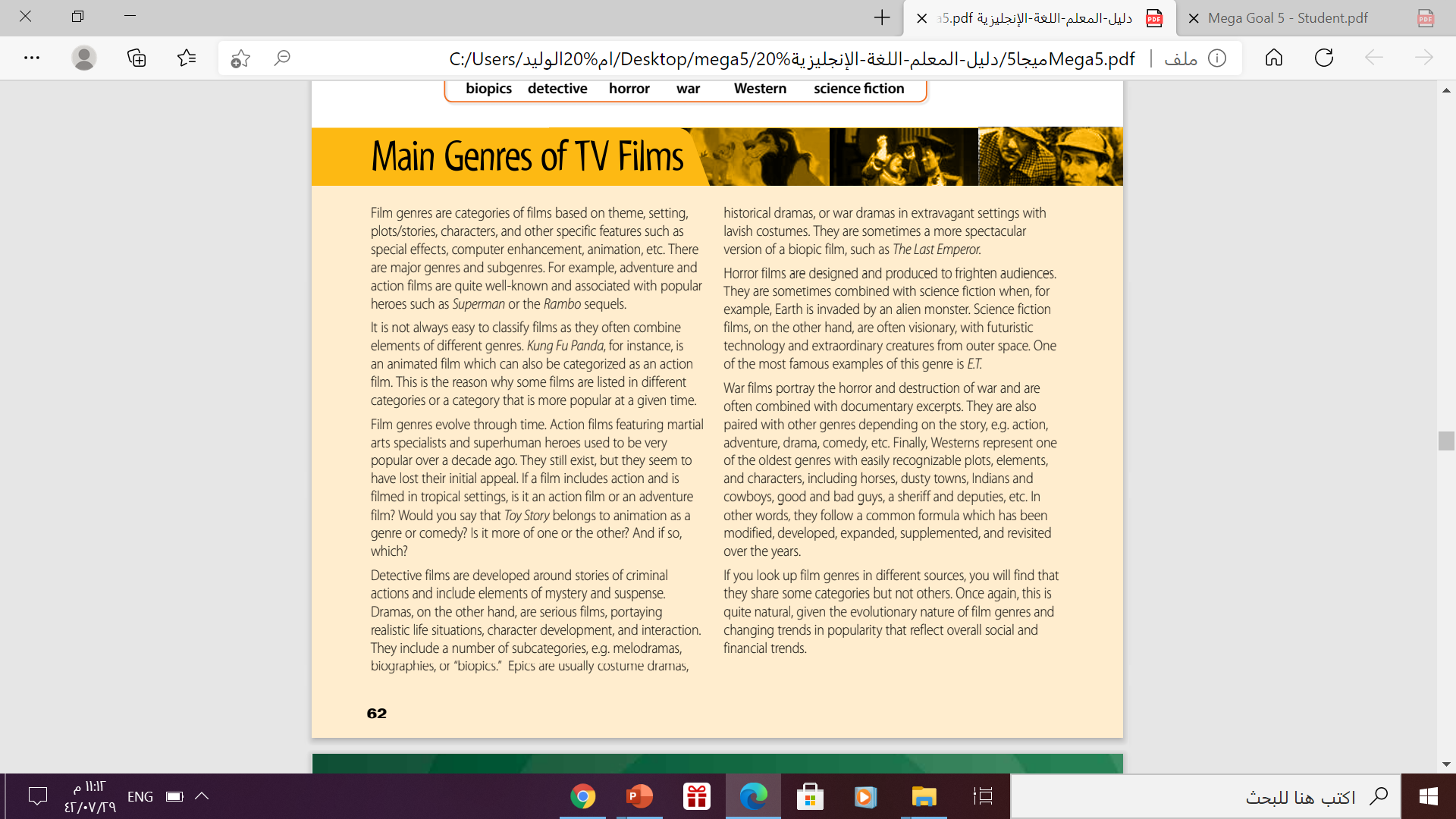 Print master
What are genres? How are they defined?
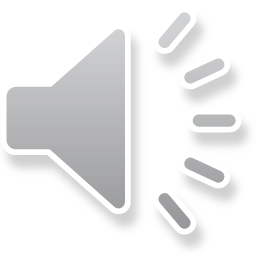 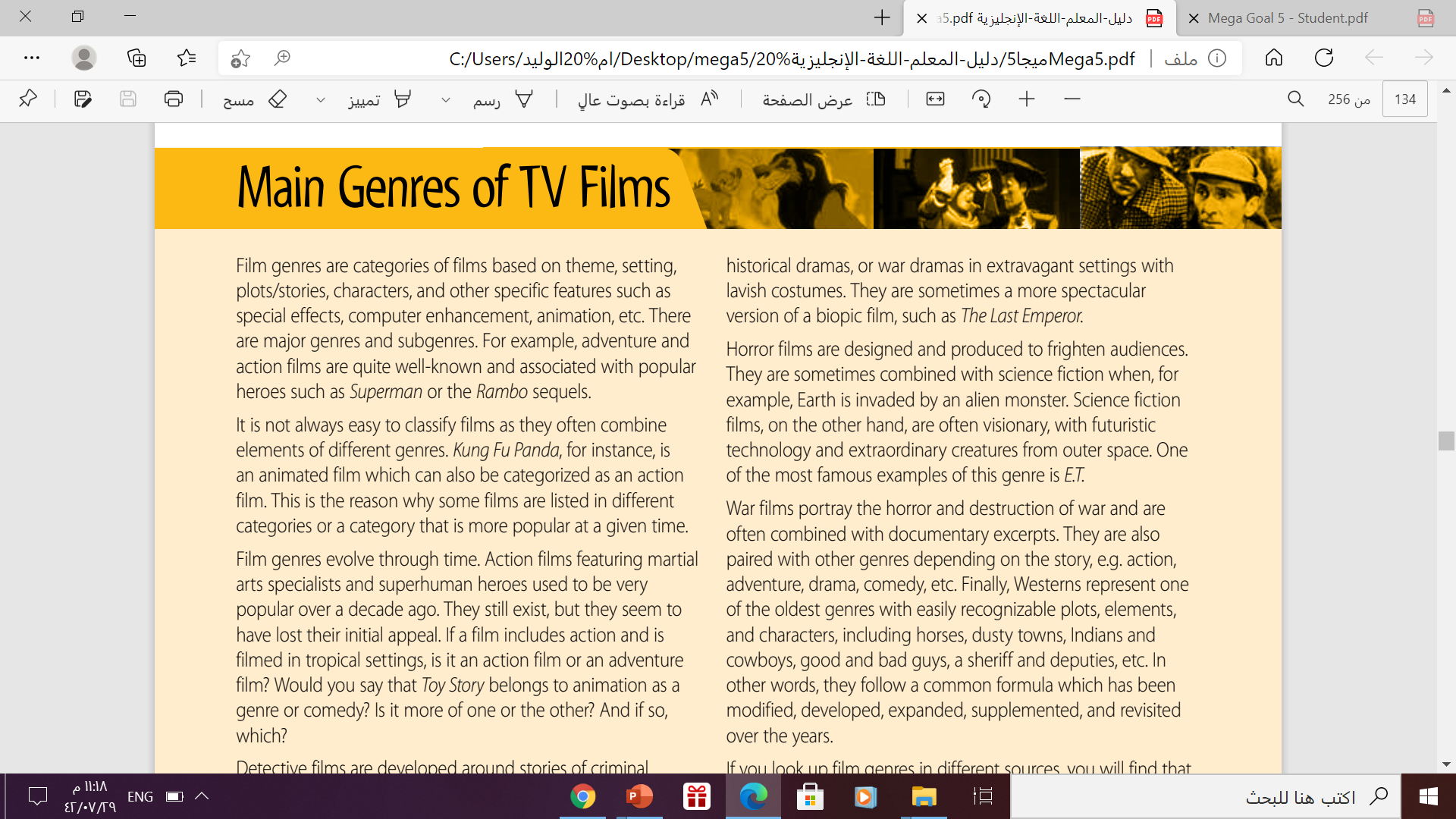 Categories of films based on theme, setting, plots/ stories, characters, and other specific features such as special effects, computer enhancement, animation, etc. 

There are major genres and subgenres.
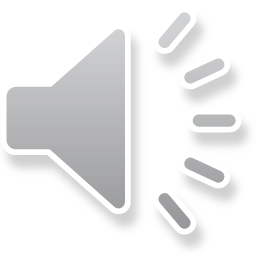 How easy is it to classify TV films?
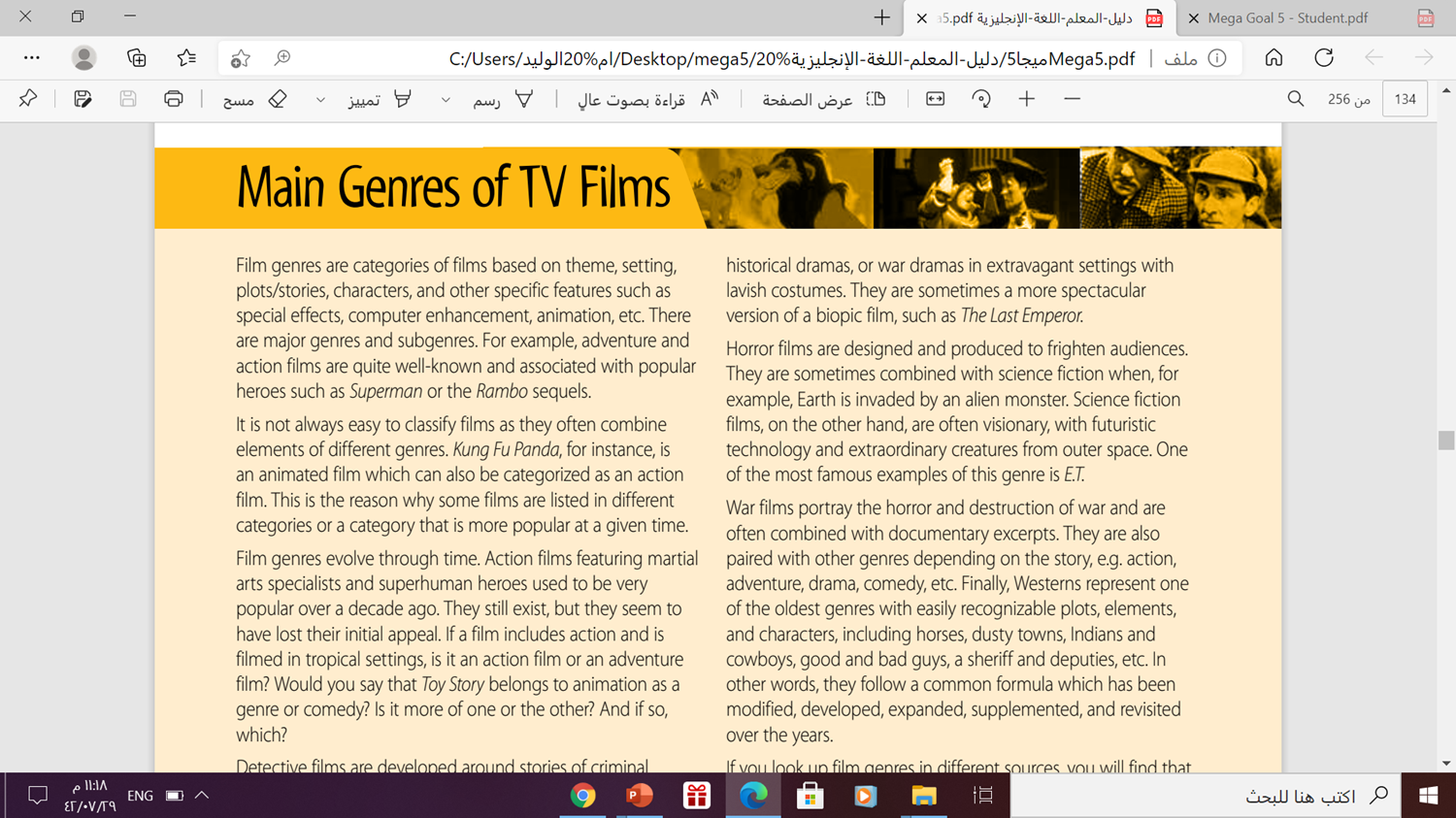 It is not always easy to classify films as they often combine 
elements of different genres.
Are there distinct and permanent categories? 
Why? Why not?
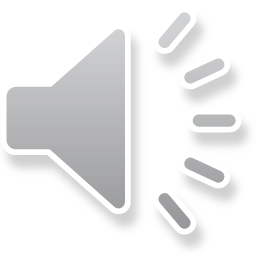 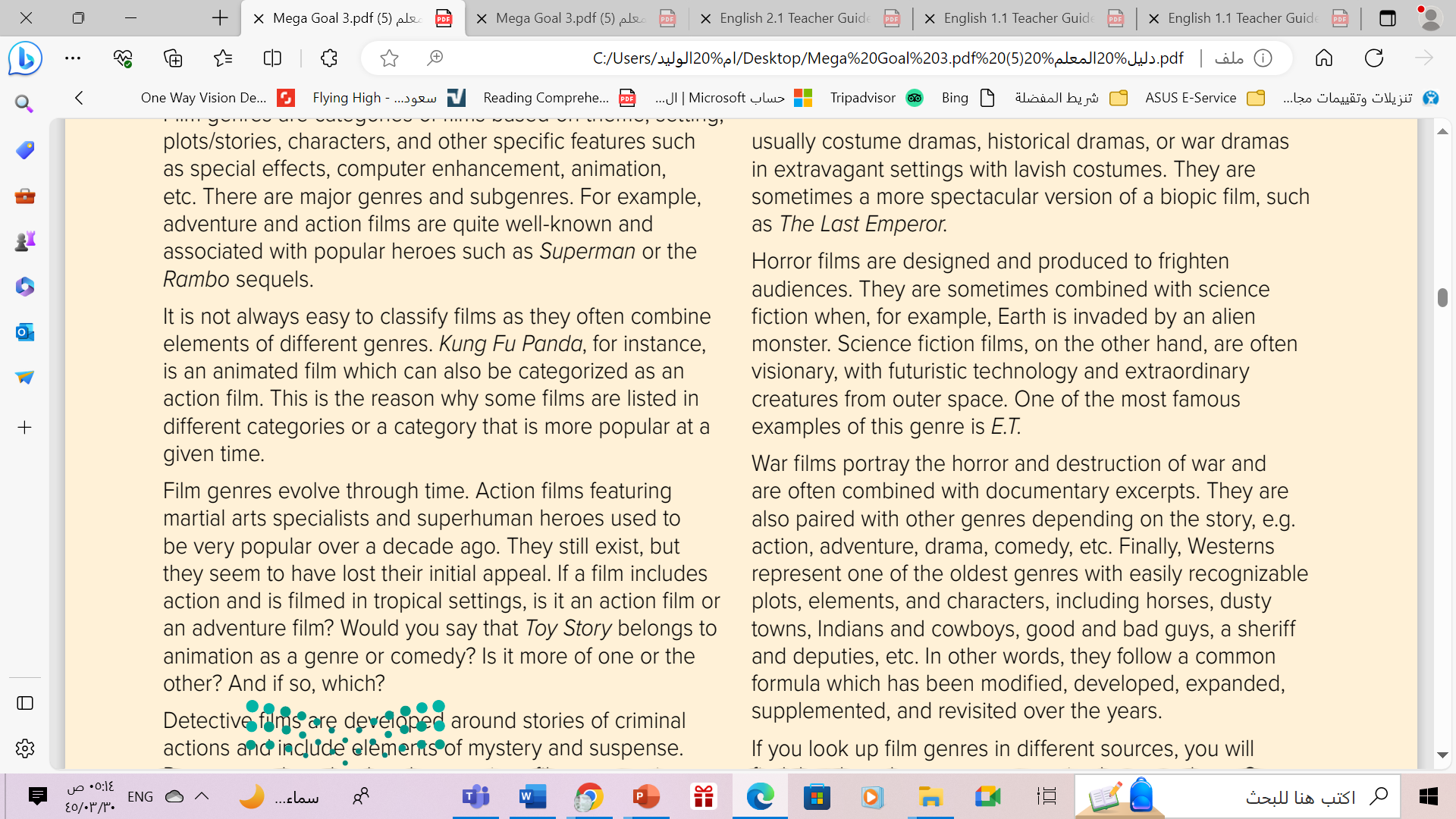 →No there aren’t because film genres evolve according to appeal. 
→For example action films with superhuman heroes used to be popular over a decade ago. They’re not so popular any longer.
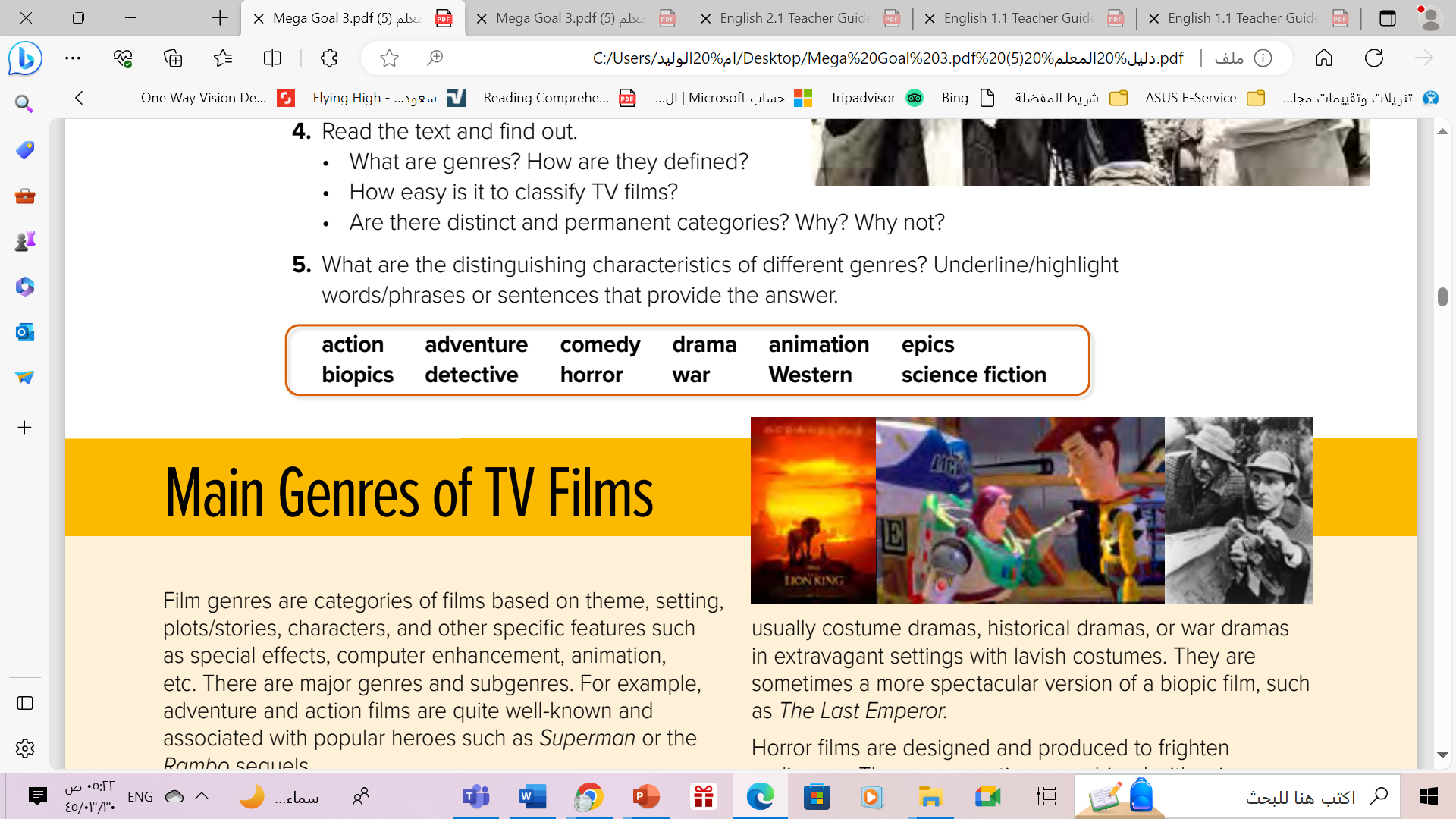 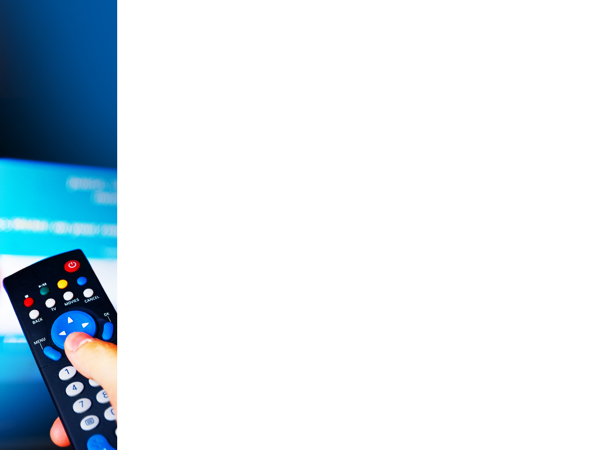 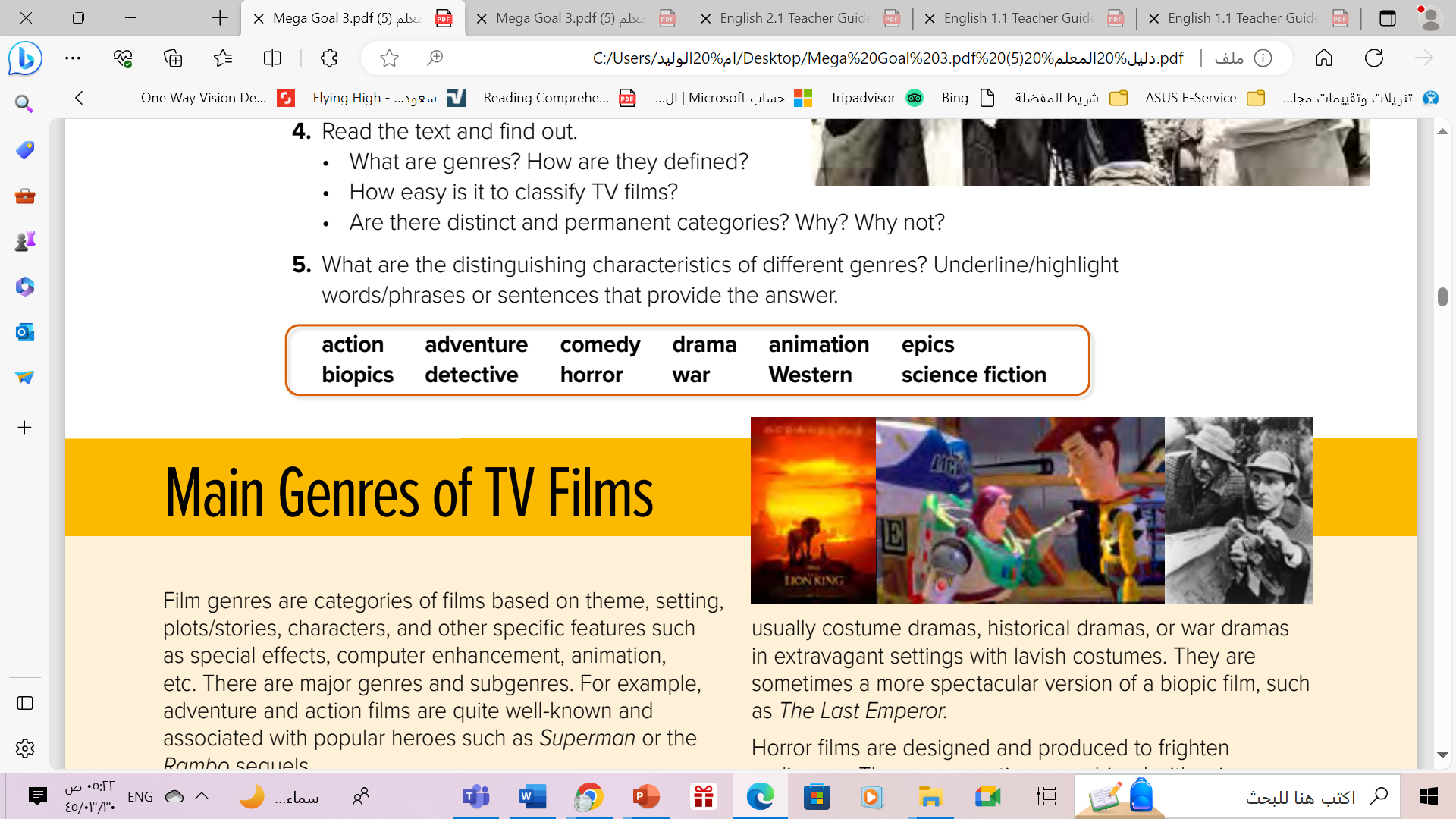 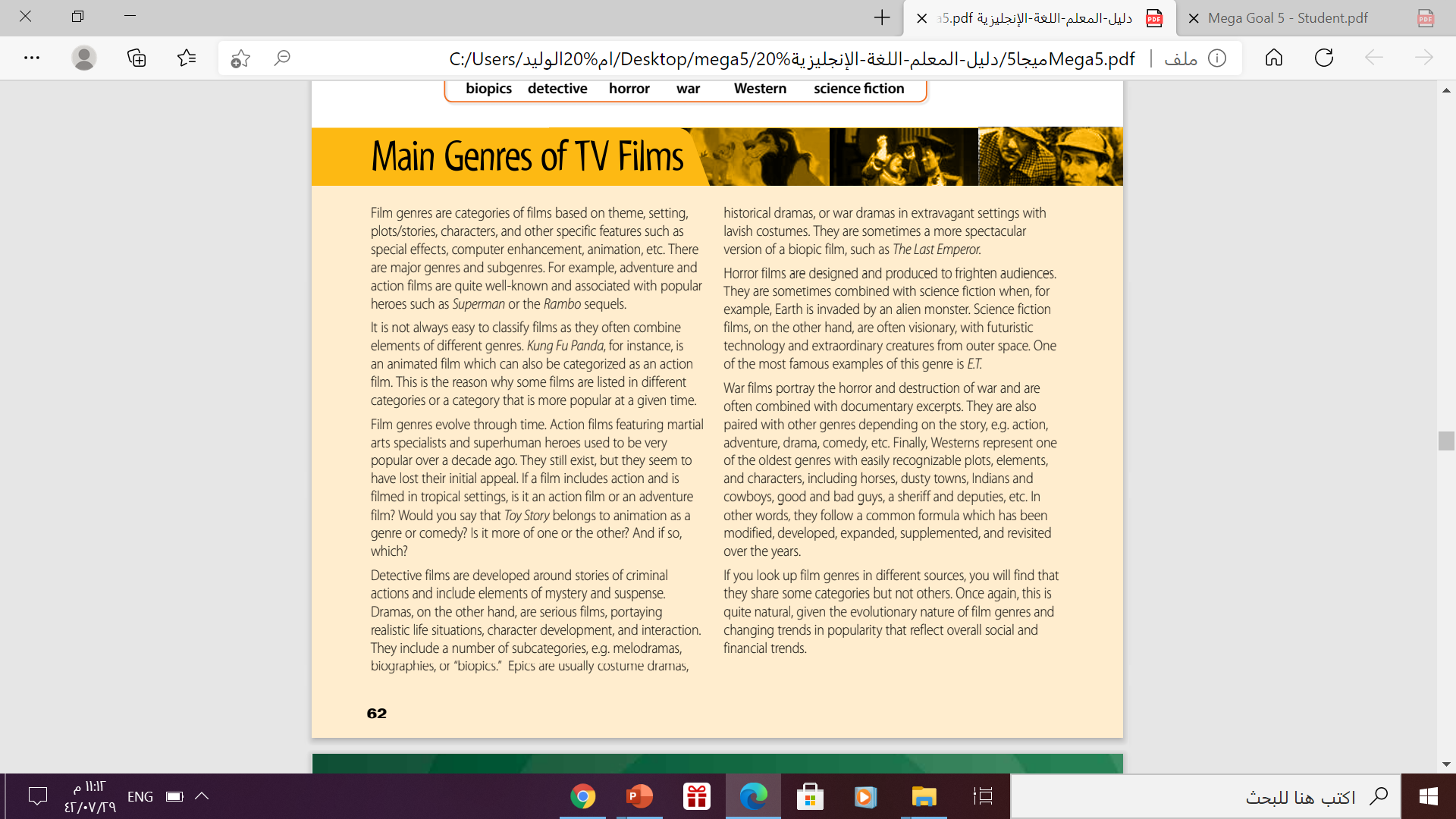 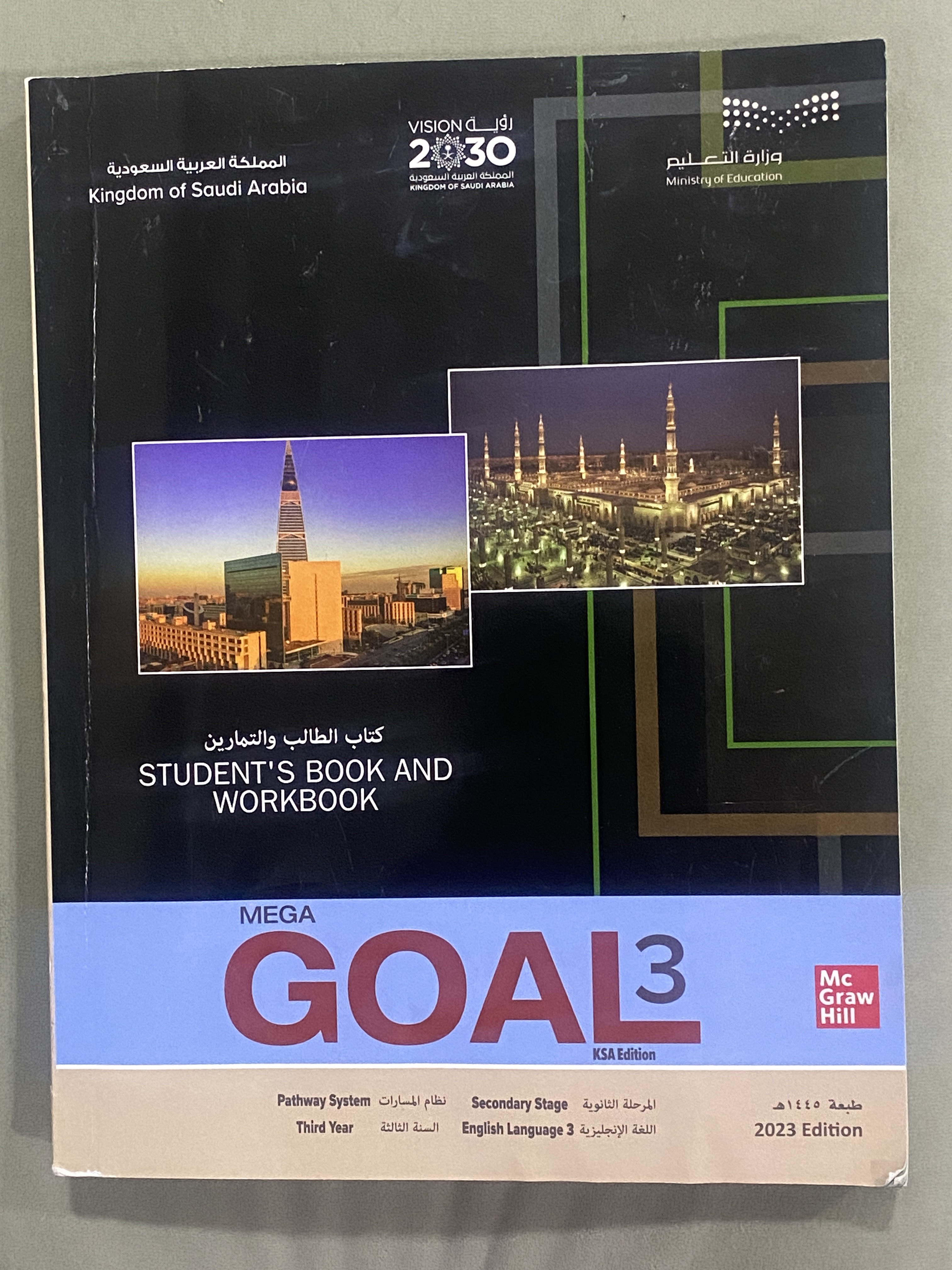 Open 
            Your student’s book
        p. 63
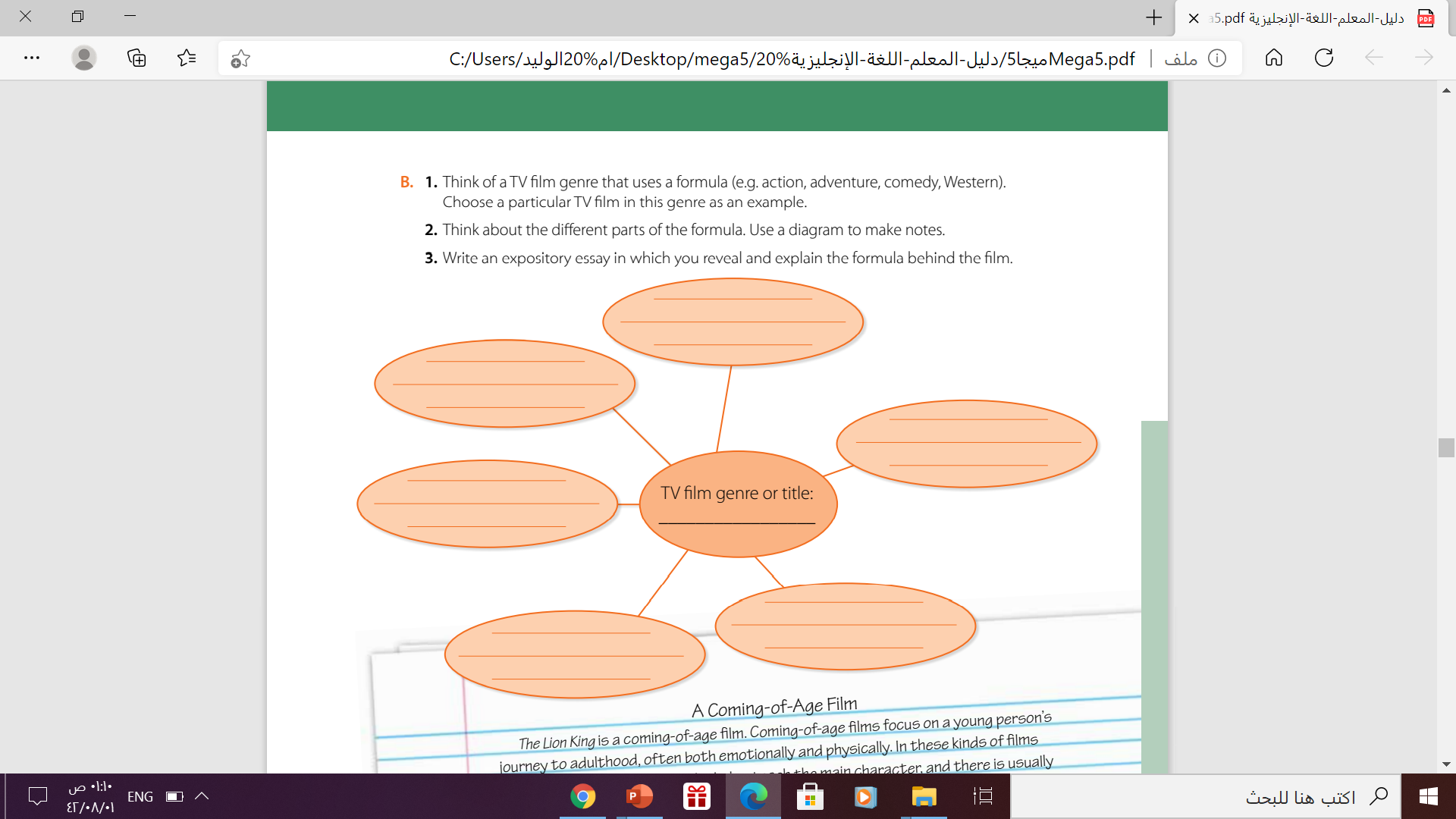 Health, social and 
financial challenges
Bonds , feuds , and losses
dramedy
Emotional effects
Drama
Serious , real , 
new attitude
family
This is the essay:
Blessing are Born
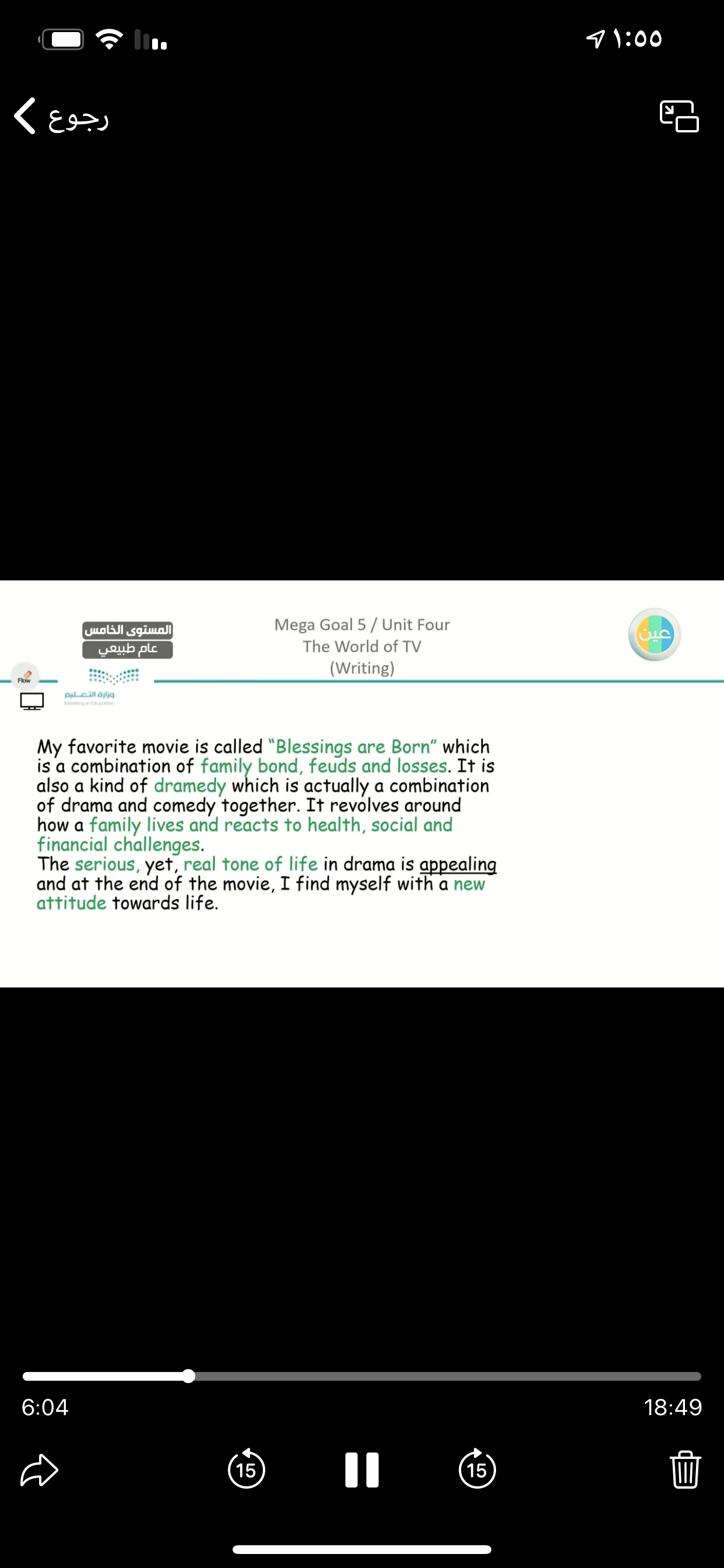 Another Example:
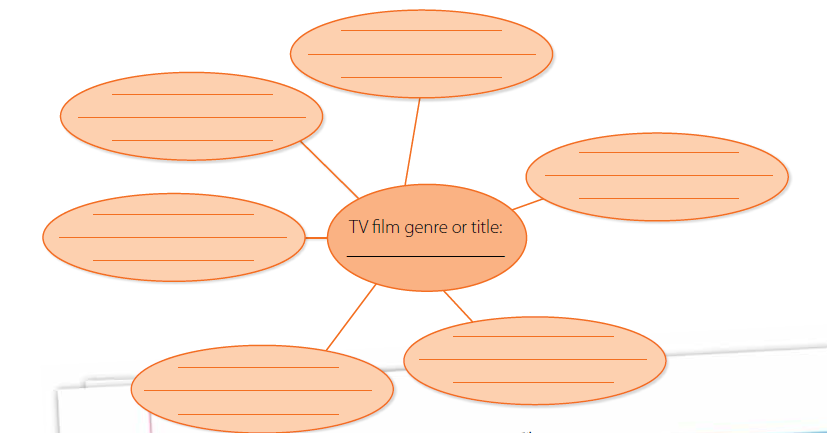 This genre reflects peoples’ lives
Simba had to accept his role as the king of the jungle
Focus on a young person’s journey to adulthood
Lion king is a good example
A coming-of-age 
Film/ Lion King
There is a role model who teaches the main character
There is a test that the main character undergoes
The Expository Essay
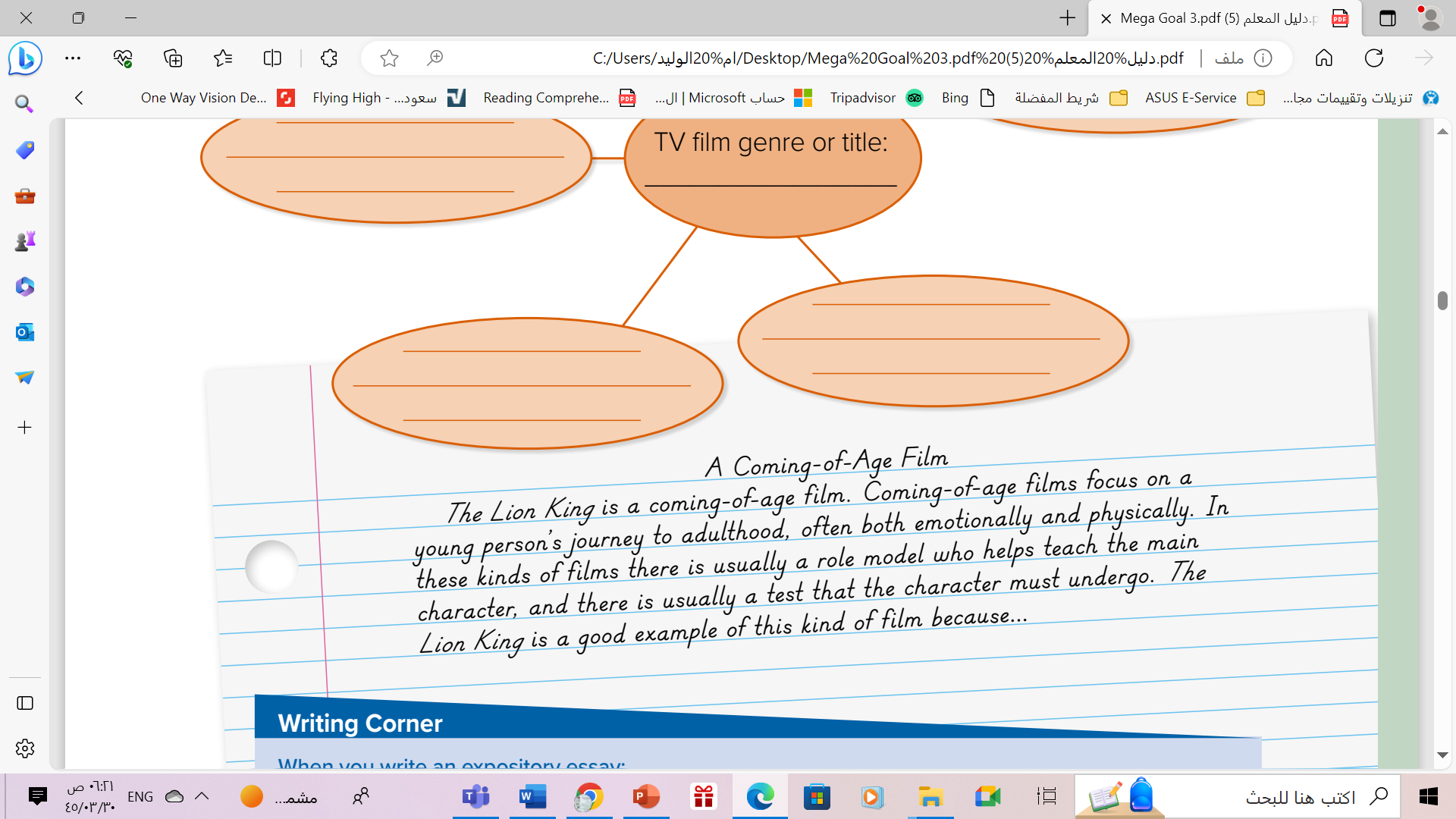 Follow these steps to write the expository essay
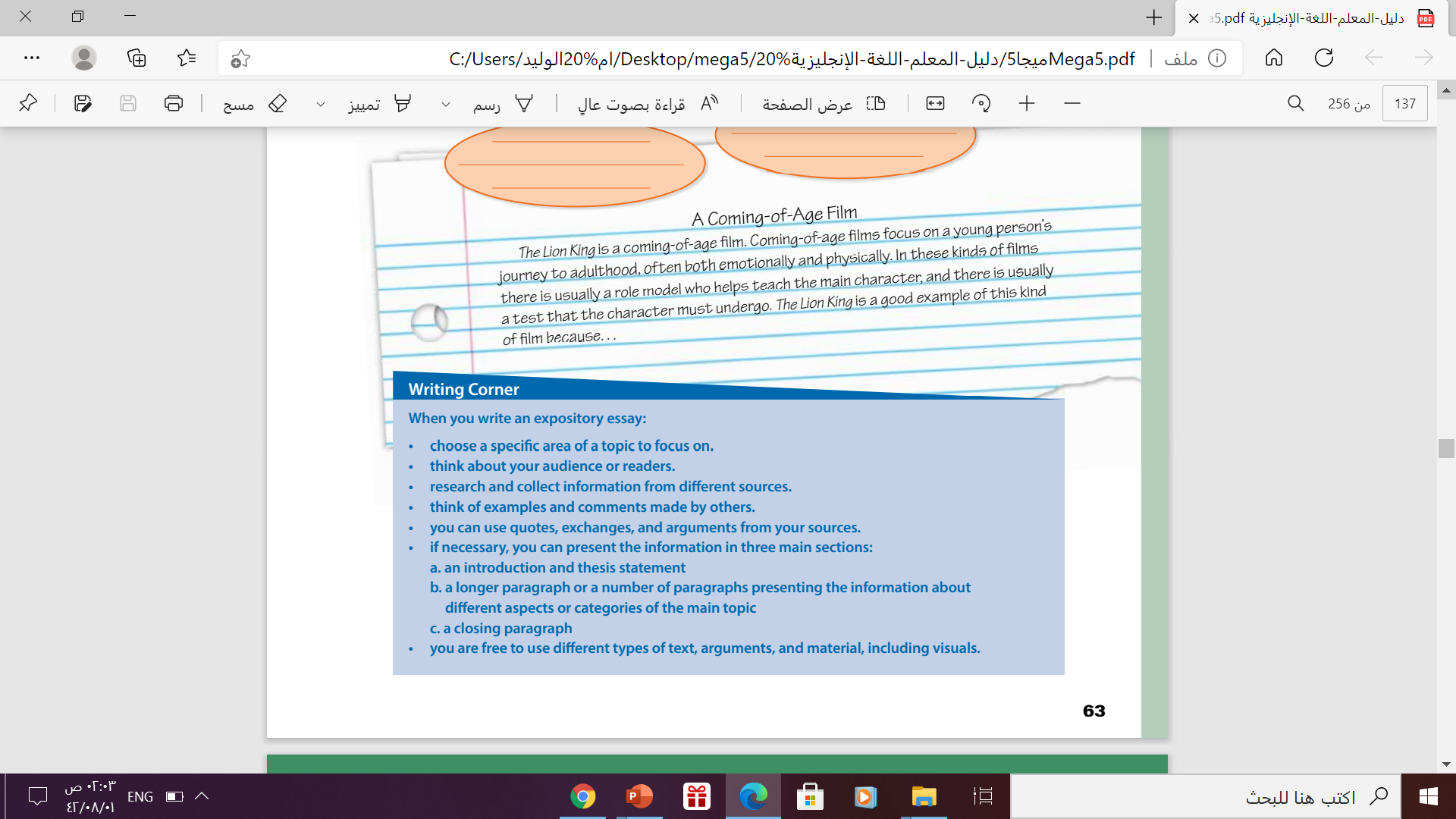 Let’s Practice
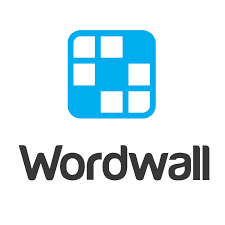 https://wordwall.net/play/12413/149/419
Thanks!
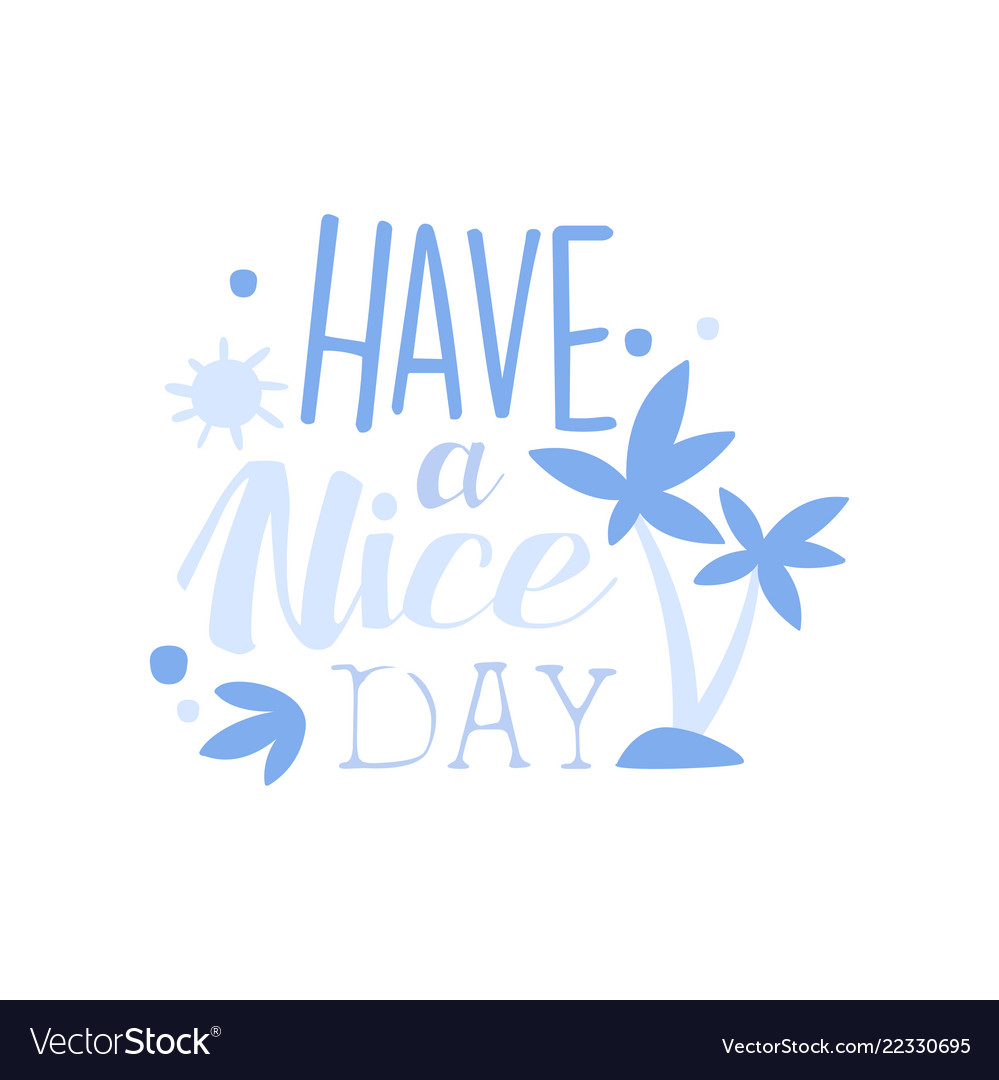